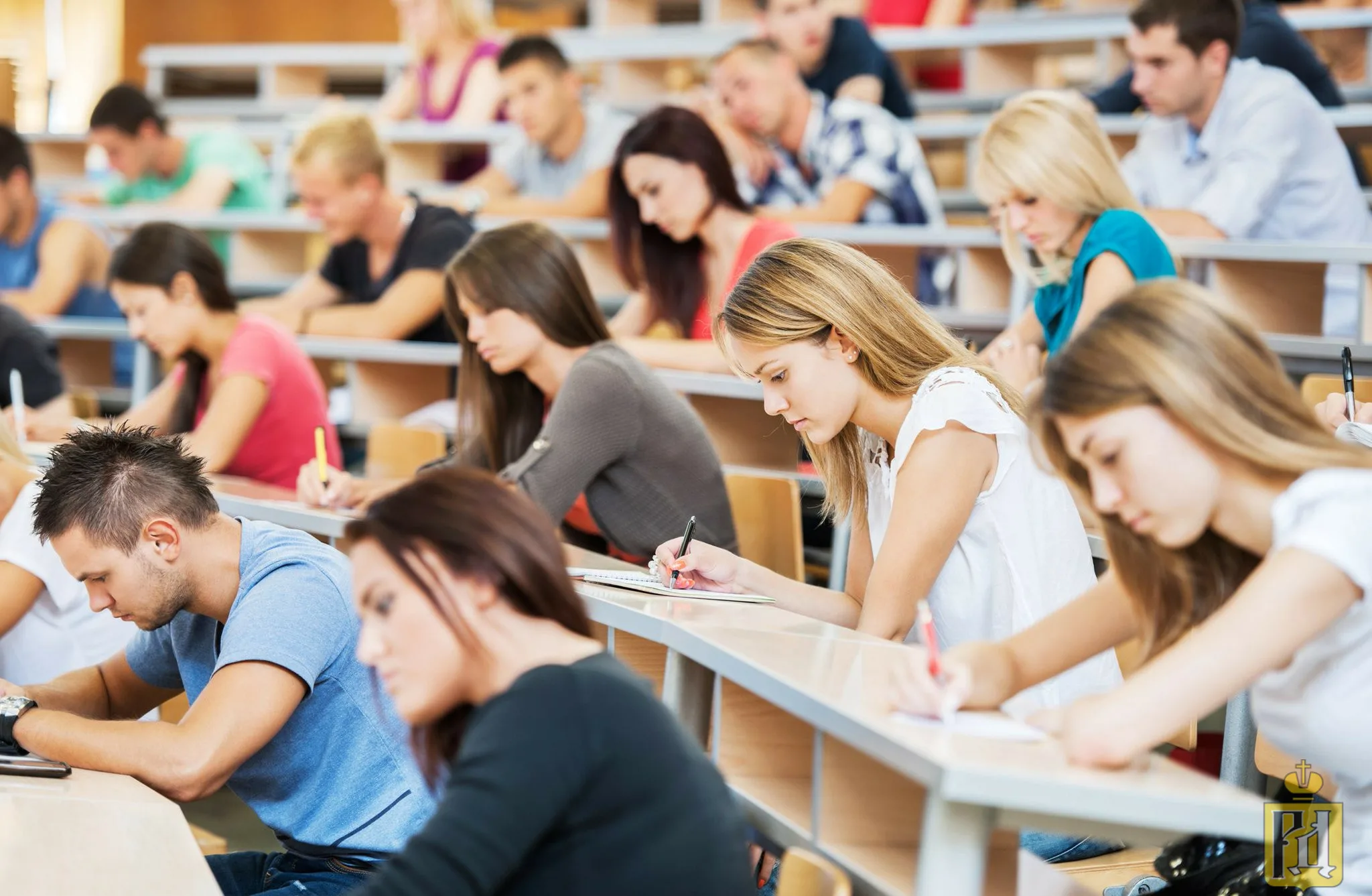 Современные методики преподавания в высшей школе: взгляд студентов
Подготовлено Студенческим советом Юридического факультета ТвГУ
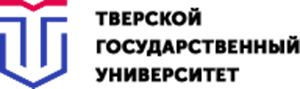 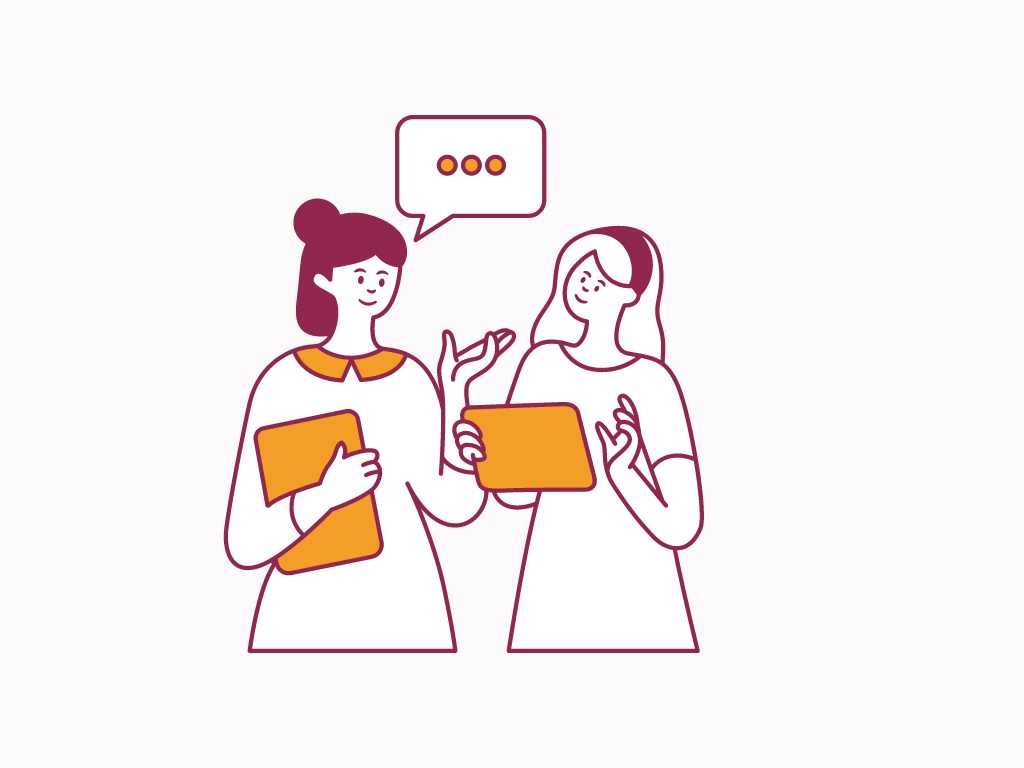 Вопросы анкеты
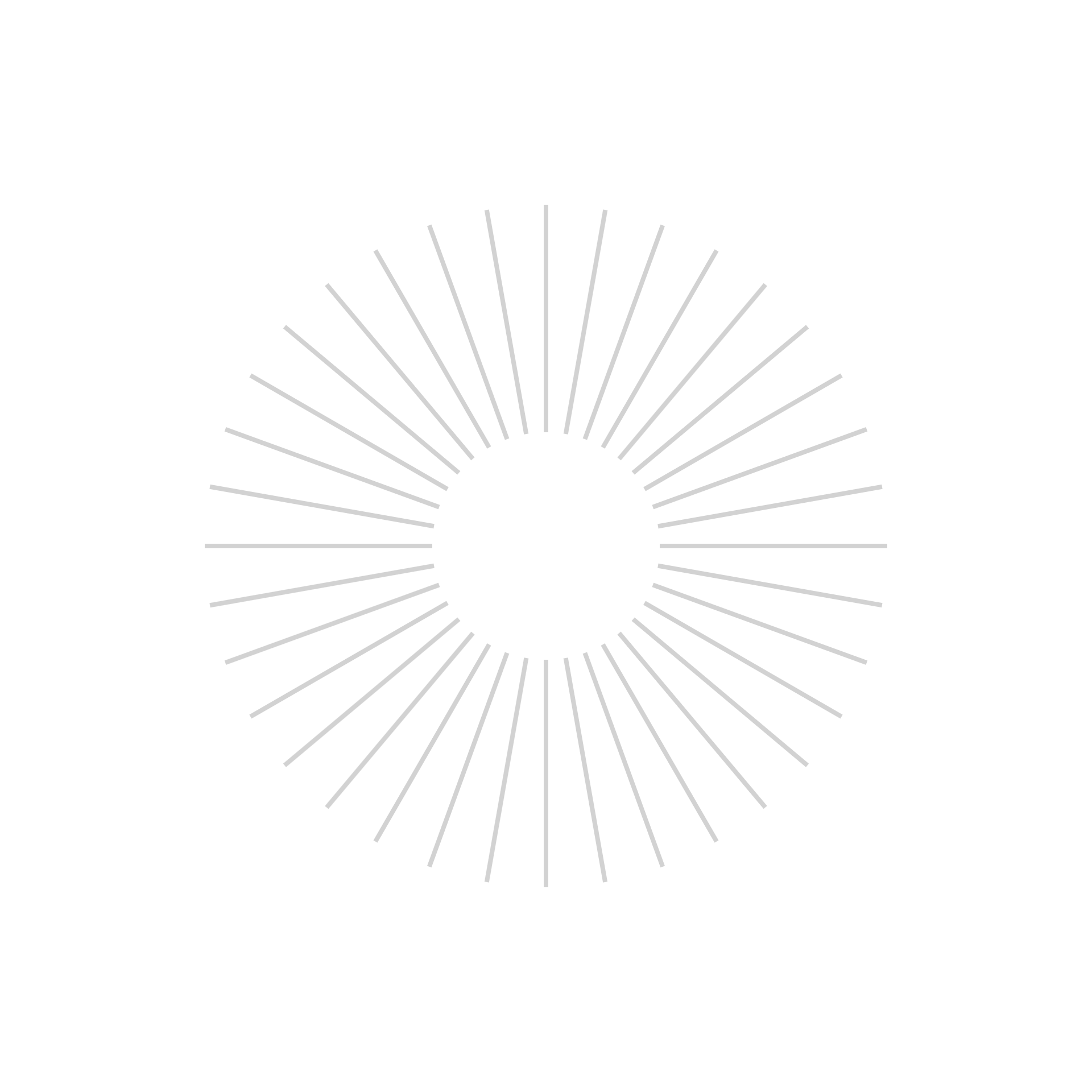 На каком курсе Вы обучаетесь?
Какие методики обучения, применяемые на факультете, Вы считаете эффективными?
Какие методики обучения, применяемые на факультете, Вы считаете не эффективными?
Какой формат практических занятий Вы предпочитаете?
Какой формат лекционных занятий вы предпочитаете?
Как улучшить вовлечённость студентов в учебный процесс во время лекционных и практических занятий?
Как Вы готовитесь к практическому занятию?
Хотели бы Вы внести какие-то нововведения в методики преподавания? Если да, то какие?
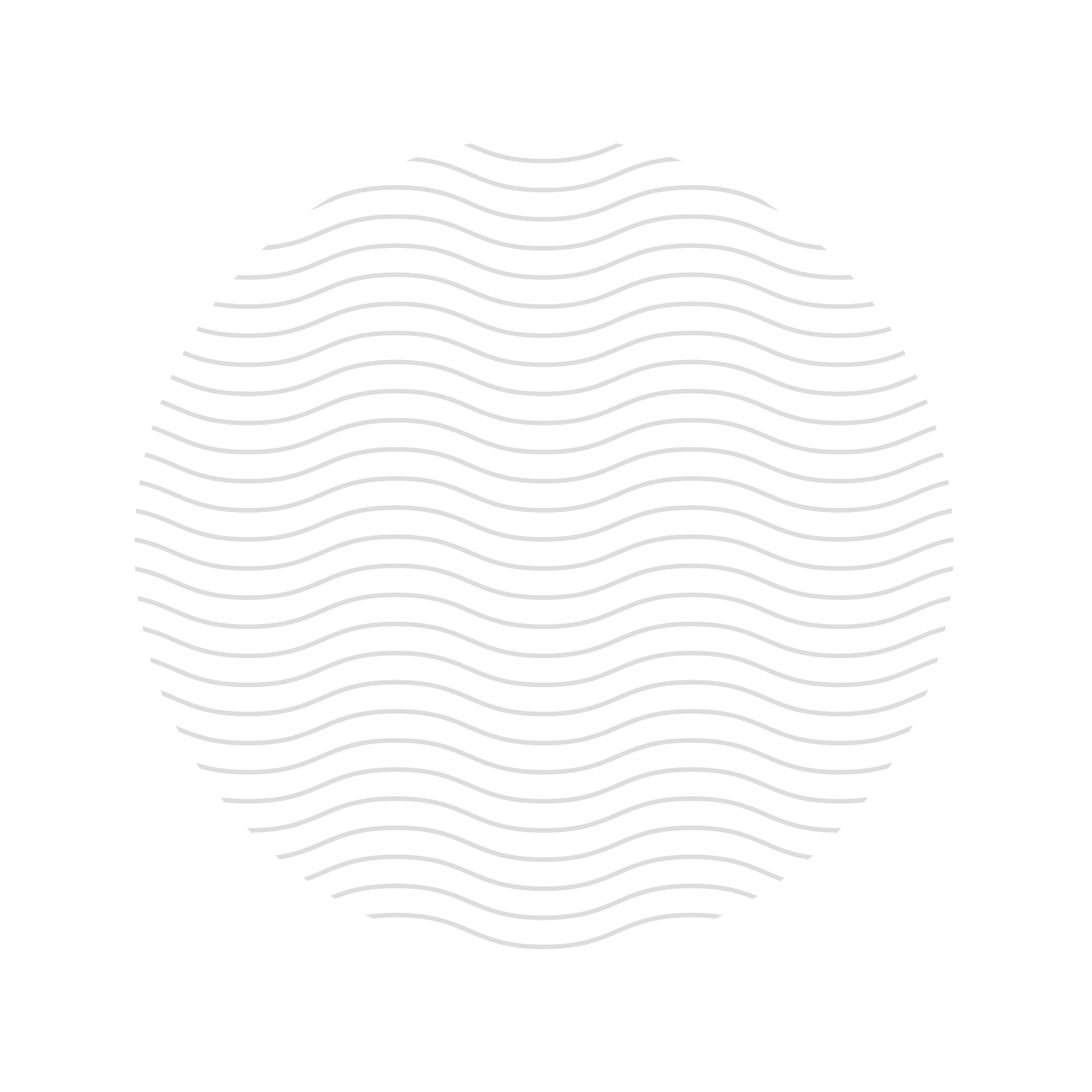 На каком курсе Вы обучаетесь?
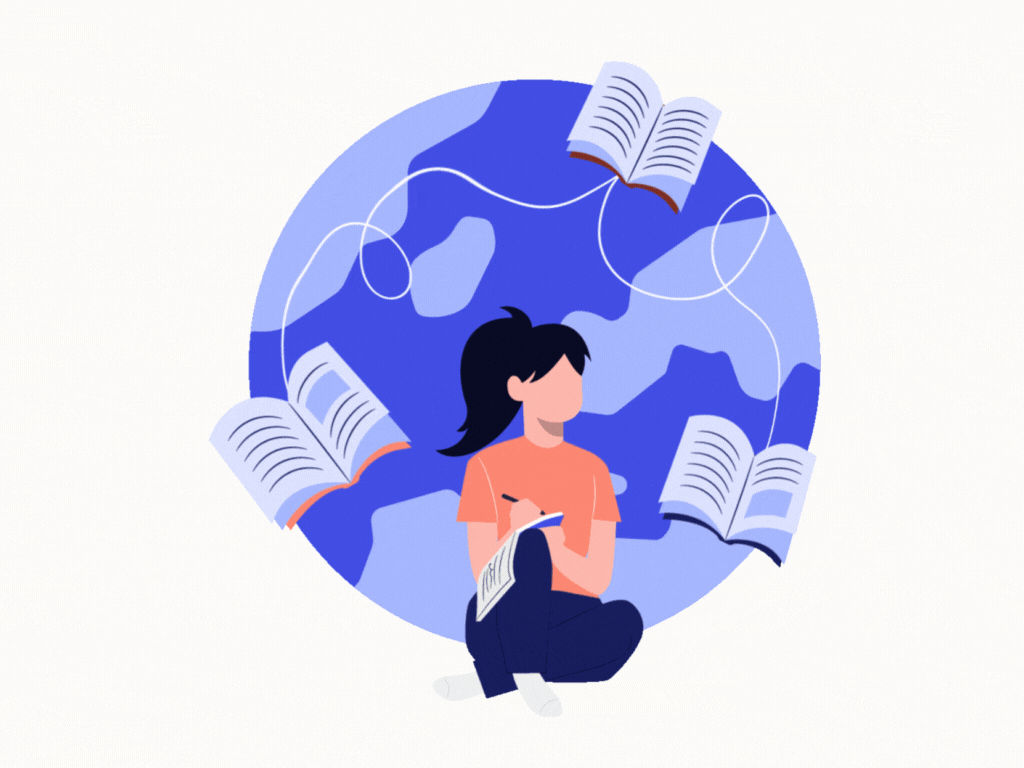 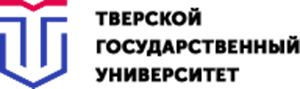 Какие методики обучения, применяемые на факультете, Вы считаете эффективными?
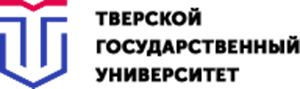 Какие методики обучения, применяемые на факультете, Вы считаете не эффективными?
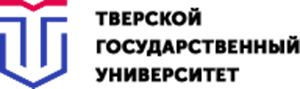 Какой формат практических занятий Вы предпочитаете?
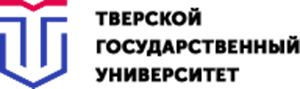 Какой формат лекционных занятий Вы предпочитаете?
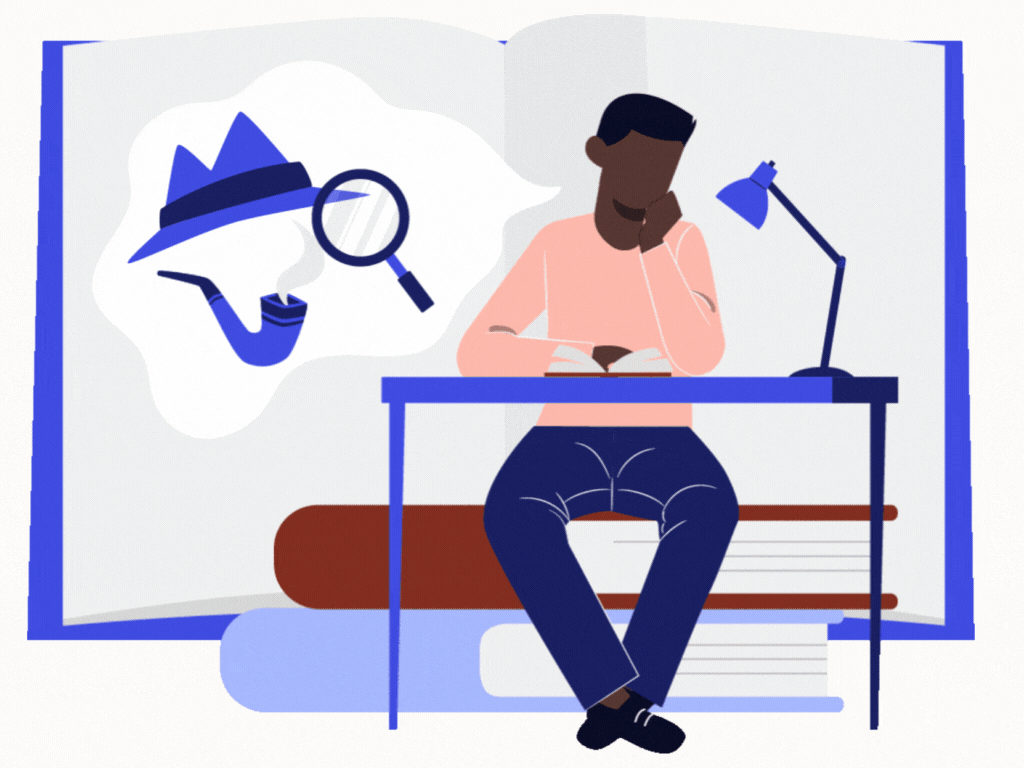 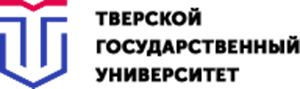 Как улучшить вовлечённость студентов в учебный процесс во время лекционных и практических занятий?
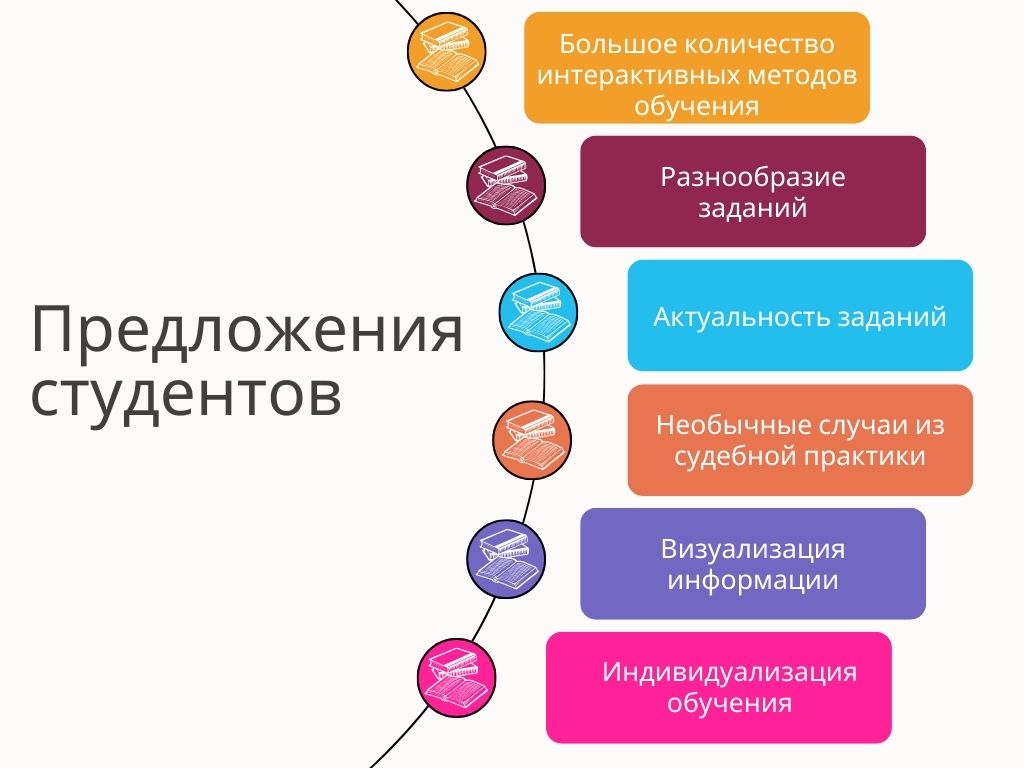 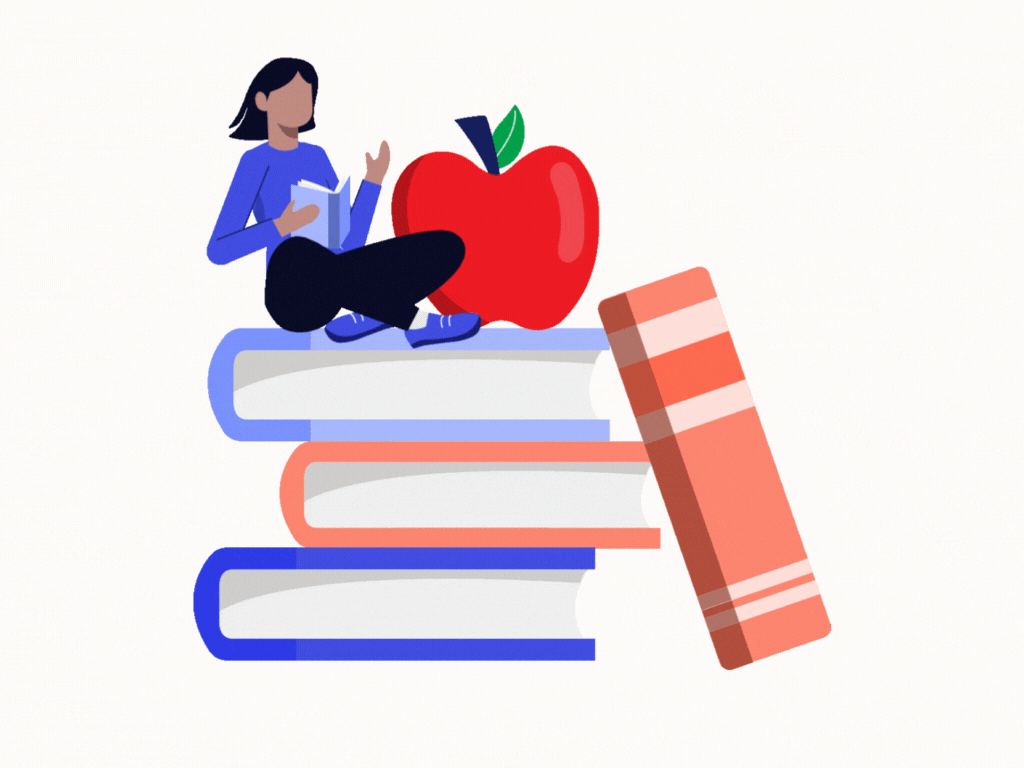 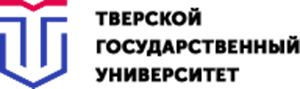 Как Вы готовитесь к практическому занятию?
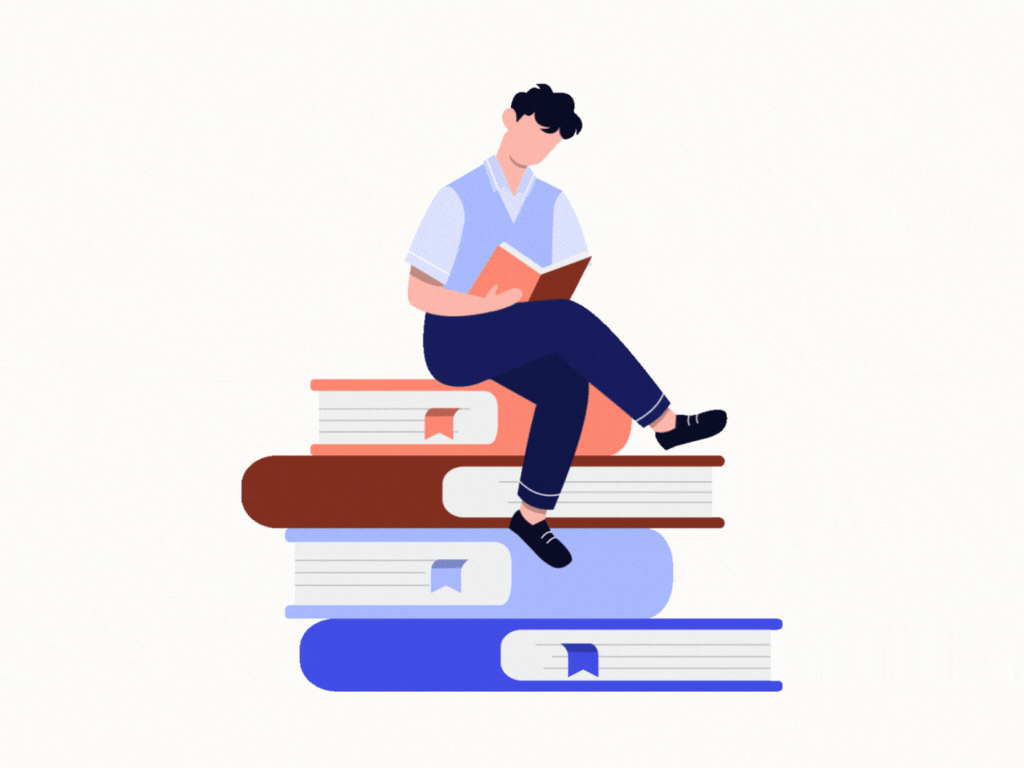 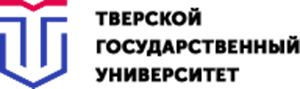 Хотели бы Вы внести какие-то нововведения в методику преподавания учебных дисциплин? Если да, то какие?
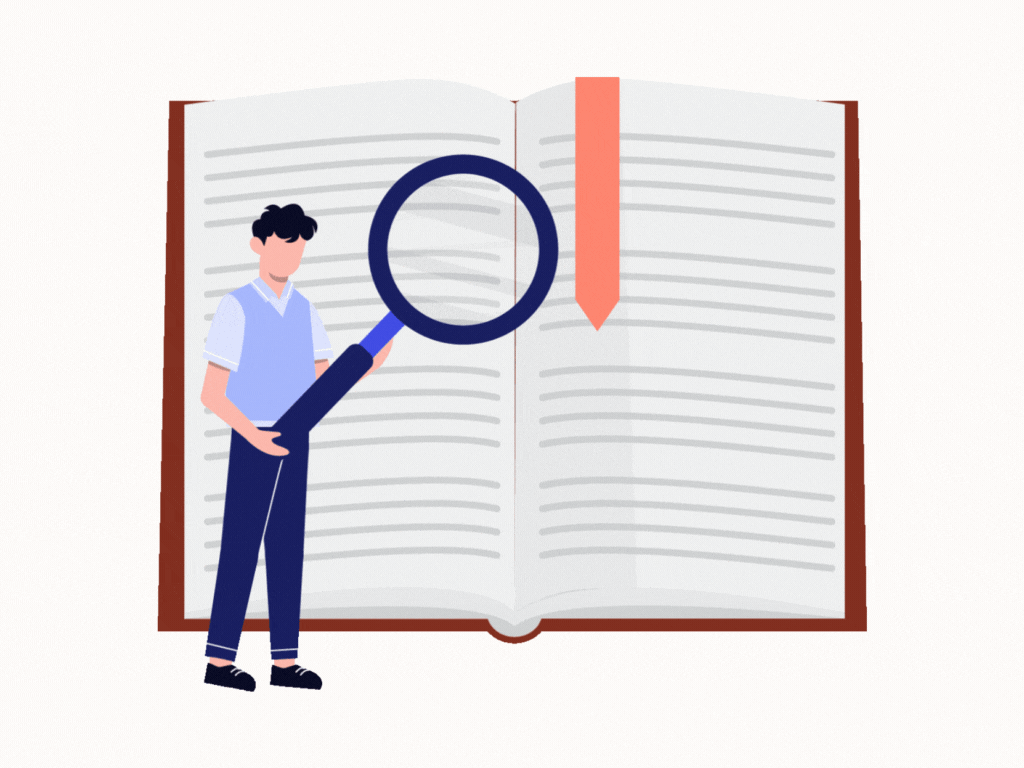 Что такое деловая игра?
Деловая игра — метод обучения, при котором студенты «играют в работу», моделируя реальные производственные ситуации.
Основная цель: получение студентами самых важных и востребованных навыков в юриспруденции, развитие умения решать не общетеоретические, а конкретные и прикладные правовые задачи.
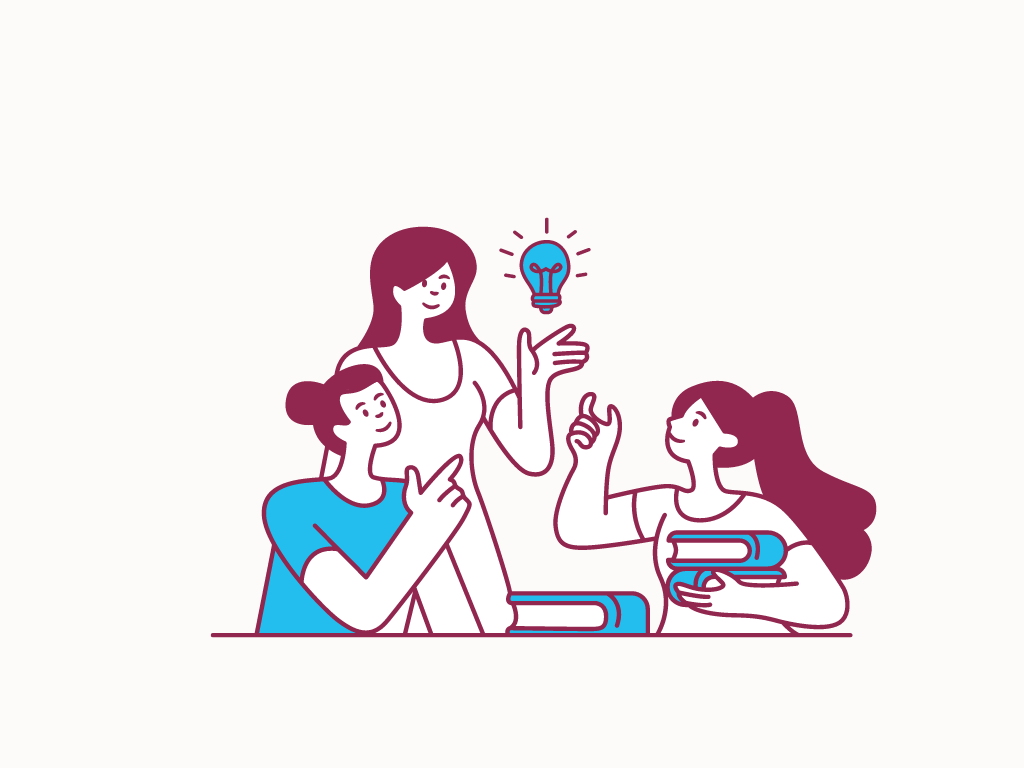 Преимущества.
Метод позволяет соединить широкий охват проблем и глубину их осмысления. 
Игровая форма соответствует логике деятельности, включает момент социального взаимодействия. 
Игровой компонент способствует большей вовлеченности обучаемых. 
Деловая игра насыщена обратной связью, причем более содержательной по сравнению с применяемой в традиционных методах.
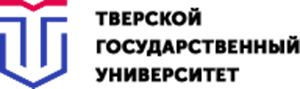 Что такое интерактивная лекция?
Интерактивная (проблемная) лекция — выступление преподавателя перед большой аудиторией, включающее дискуссии, использование презентаций или видеоматериалов, мозговой штурм, мотивационную речь.
Чем она характерна?​
Это все же лекция
Интерактивна
Двусторонний процесс
Активна
Эффективна
Регулируема
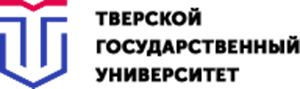 Заключение
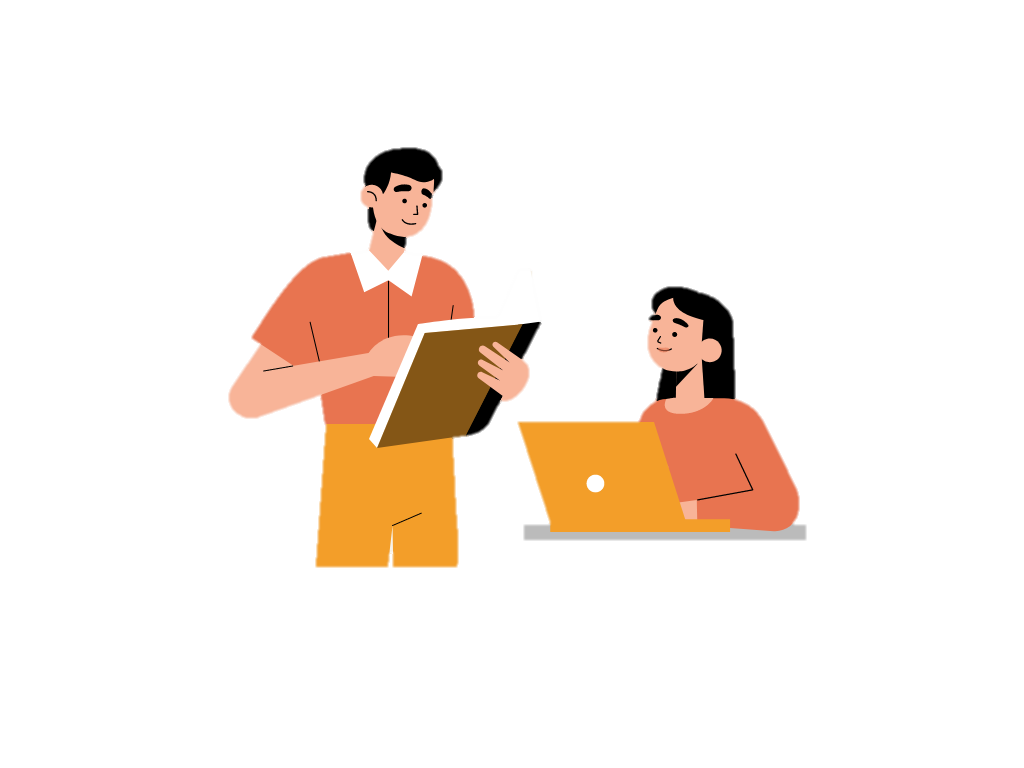